Александр Сергеевич Пушкин
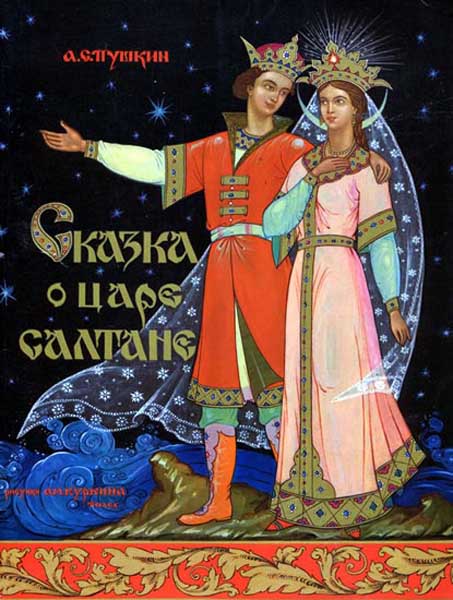 Обобщающий, интегрированный урок 
по сказке  А. С. Пушкина 
«Сказка о царе Салтане, о сыне его славном и могучем богатыре князе Гвидоне Салтановиче и о прекрасной царевне лебеди»
ЧТЕНИЕ
ОРКСЭ
ИЗО
МАТЕМАТИКА
МУЗЫКА
Сказка «О царе Салтане»
КАКАЯ ОНА ПО ХАРАКТЕРУ?
Добрая
Чистая
Святая
Благородная
Общие особенности волшебных сказок
Есть волшебство и чудеса
Приключения героев
Эпизоды повторяются по 3 раза
Есть зачин и концовка
Кто-то мешает или помогает
Добро побеждает зло
Выдающийся русский композитор
М. М. Врубель «Царевна Лебедь»
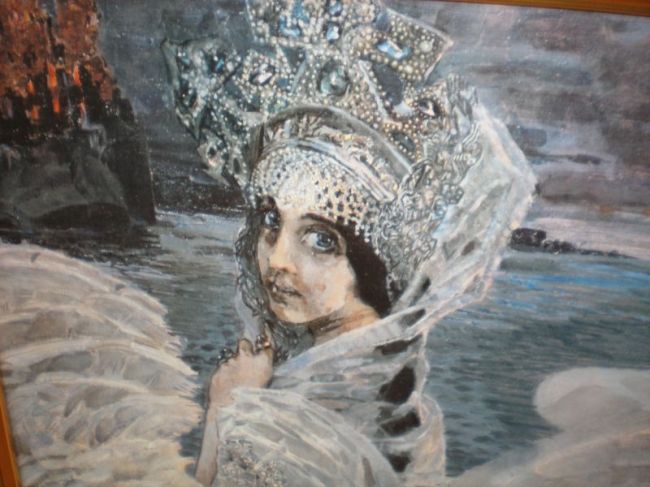 И. Я. Билибин – выдающийся     иллюстратор